Formative Feedback
The single most powerful influence on enhancing achievement is feedback. Hattie, 2009
At best, students receive ‘moments’ of feedback every single day.
Stamping
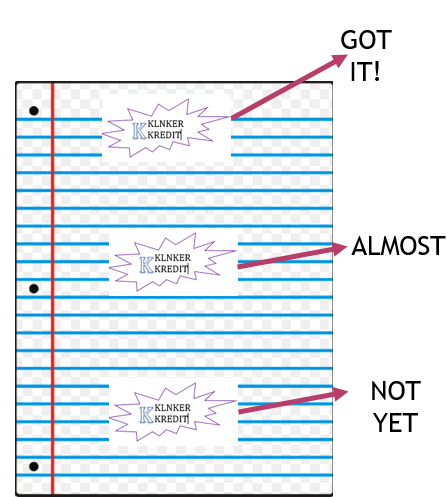 After stamping, I move the students to a 3 groups based on where their stamp was on the paper. 

Got it – Assist Almost
Not yet – Assisted by me
Pass Back
Could work for several disciplines.
In rows of 5 or 4, depending on criteria on number of problems.

Everyone works on problem or writes answers.

Pass back 1 
(grades para 1 only or question 1 only)
Pass Back 2 
(grades para 2 or question 2)
Pass Back 3
 (grades para 3 or question 3)
…..
Paper goes back to original owner to make corrections.
Got It Chart
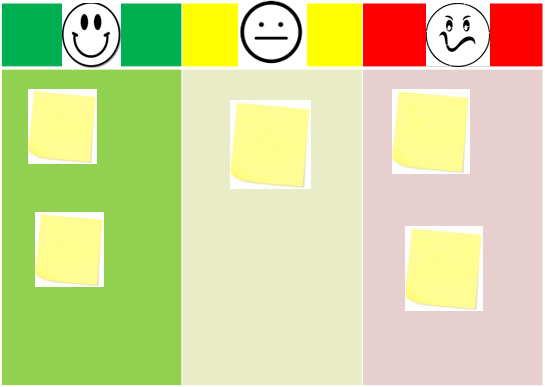 You could use three differentiated task after this.
This could help instruction the next day.
This could quickly help with grouping.
Zip Grade APP
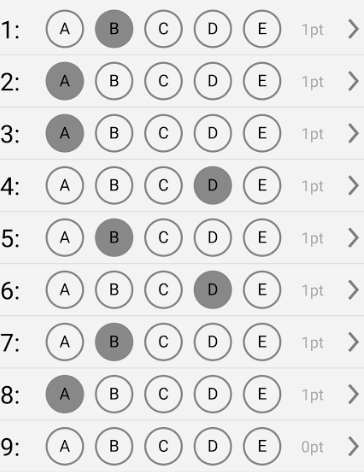 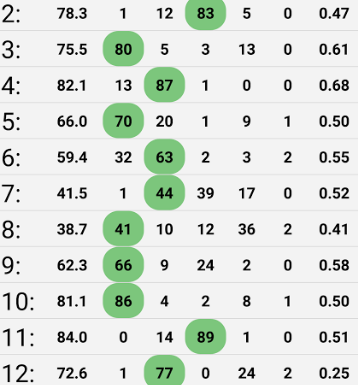 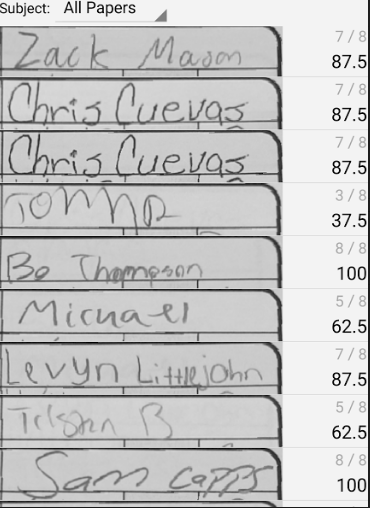 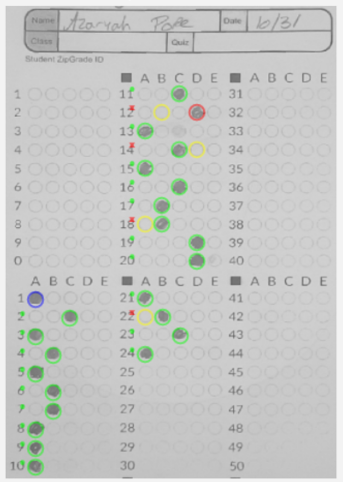 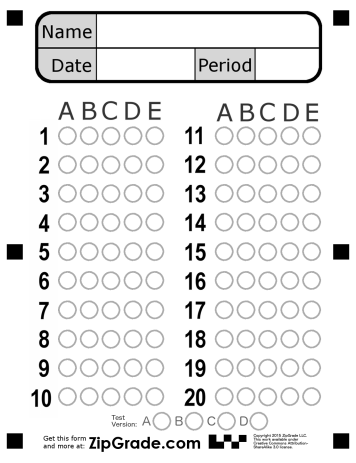 Print Form>Download App>Create Key>Scan>Record Grade>Analyze
Correcting Stations
Create Assignment. 
Students complete individually.
Post answers or criteria for each problem around the room.
Allow students to wonder around the room and make corrections. 
Students may not change original but instead, state what they could add or change to meet standard.
Coaches
Before the day of the stations, I assign experts to complete their station for homework.
The next day, I have students rotate through stations. 
Coaches check and help students and weak areas. 
Coaches then write feedback to me on areas of weaknesses at the end the activity.
Peer Feedback Form
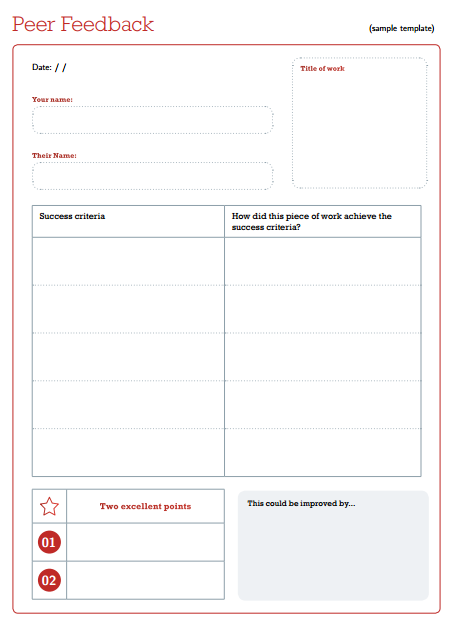 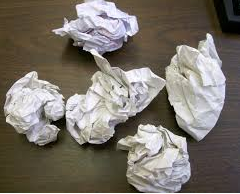 Snow Ball
Students respond to a question on a sheet of paper.
Students ball up and toss the paper around the room.
Each student collects a random paper.
Students can add to or assist students on completing problem.
They can toss as many times as you need then it comes back to them and they recomplete the problem on clean sheet.
Emoji Choices
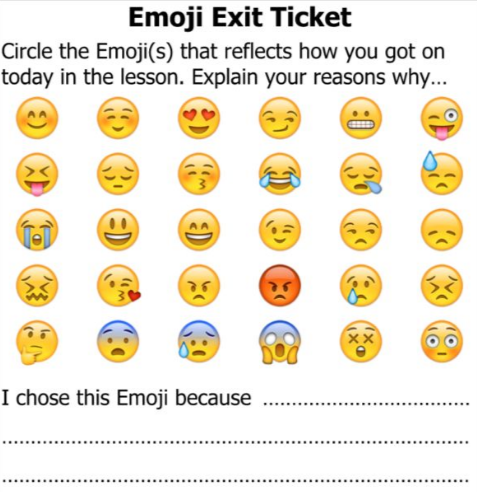 ADD: If I did not chose a happy face, describe how you are going to improve.
Lesson Highlights
Discuss with your students to mark on assignments.
? Not sure here
0 Need clarification
** Important
AT THE TOP OF EVERY PAGE…
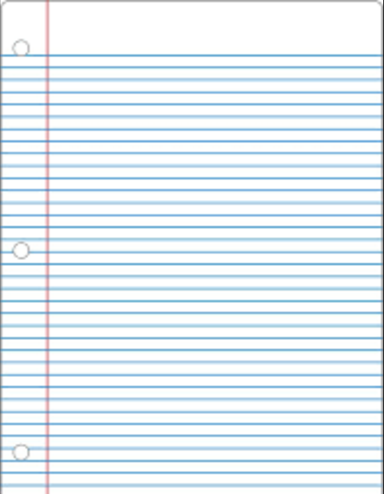 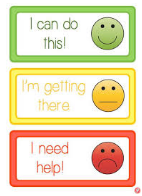 Students can easily
Access work they need to
Work on in Rocket Fuel or Tutorial
In class cards
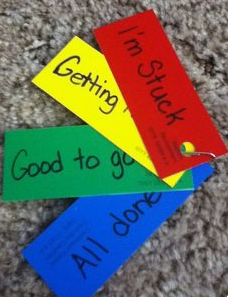 Exit Tweet
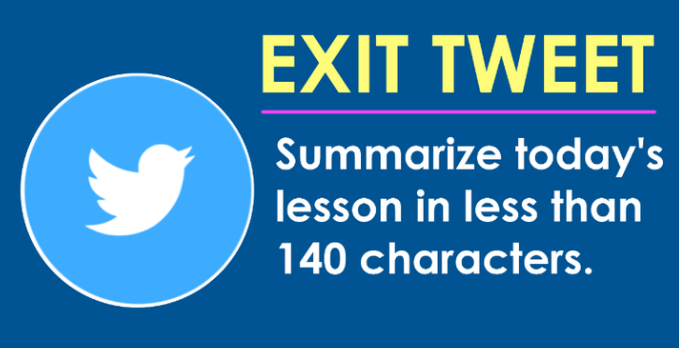 NEXT SliDEs
Are slides to help you close the lesson and make students think about mastery of the learning target.
Write it down, and then ask me a SPECIFIC question that I can answer.
What are you confused about?
Separately specify what YOU could do and what I could do to help you.
Can you do this at an expert level?Why or why not?
Learning Target:
(Insert here)
Prove to me that you can complete today’s learning target independently.
Write down up to three for me to answer.
What questions do you have about this?
Bonus: Explain WHY the word fits into the sentence.
Fill in the Blank: (Insert statement here)
Explain in your own words.
What does __________ mean?
Why did the standard-makers believe that this content was important for you to know?
Why am I required to teach you this?
Write it down for someone who was absent.
Summarize what we did today.
What resources do you have to succeed on this?
Is there anything online or publicly available you can use also?
Discuss with a friend. Do you both agree?
Summarize what we did yesterday.
True or False?
Explain why.
(Insert statement here)
Be specific – don’t just say “study more”.
What can YOU do to learn this better?
Which of the following is TRUE?
(insert answer here)
(insert answer here)
(insert answer here)
(insert answer here)
(insert answer here)
Choose an answer and explain why in your own words.
If the test happened TODAY, how would it go?
What could you do for it to go even better?
Can you predict logically? Is this information stated somewhere?
Pretend you were absent today. Explain to a friend what they would miss.
Be as specific as possible.
When your parents ask, “What did you learn in school today?”, what should you say?
Why do you think people struggle with this?
How can we fix that?
What are you now able to do?
What do you know now that you didn’t know before?
Which of the following is NOT true?
(insert answer here)
(insert answer here)
(insert answer here)
(insert answer here)
Choose an answer and explain why in your own words.
What questions do you think will be on the test?
If so, how should you study?
Why will ________ matter throughout this entire school year?
Explain your answer to a new student.
Think beyond the obvious 
What is the ONE thing you could do TODAY to learn more about __________?
Why does _________ matter throughout the rest of your life? (How will you use or apply it?)
Don’t just think about academics.
… and how much of it would you be able to answer?
If we made a study guide together right now, what would be on it?
How will you remember this in 6 months?
Name a strategy or mnemonic device.
How can you put this into your long-term memory?
How will you still remember this when you graduate?
Turn & Talk:
(Insert assessment name here)
What is the next assessment due date?
What still needs to be done?
What small, specific steps will you take to complete it?
Our Current Unit topic:
(Insert unit or topic here)
How could you teach this to someone in the grade below you? 
What would you tell them?
How would you show them?
Our Current Unit topic:
(Insert unit or topic here):
What would you say and do if you needed to teach this content to a CHILD?
What can you tell next year’s students about how to do this WELL?
Be as specific as possible.
Is it too late to do these? Can you finish the year strong?
If you could start this (unit/course)over again, what would you do differently?
Why do you think so?
What is the MOST important idea that you learned in class this week?
What made this happen?
How are you a different ________ now, compared to the beginning of the year?
How can you still get better?
Why or why not?
Do you see yourself as a ____________?
Turn & Talk
Will ____ still be important or necessary in 20 years? Why or why not?
(Insert topic here)
Can this apply or appear in another content area?
Connect what we have learned to at least ONE other academic class.
Turn & Talk
(Insert topic here)
In 60 seconds or less, tell the “story” of everything we have learned and completed in this unit from beginning to end.
Could this appear on a standardized test?
What would the question look like? How would you answer it?